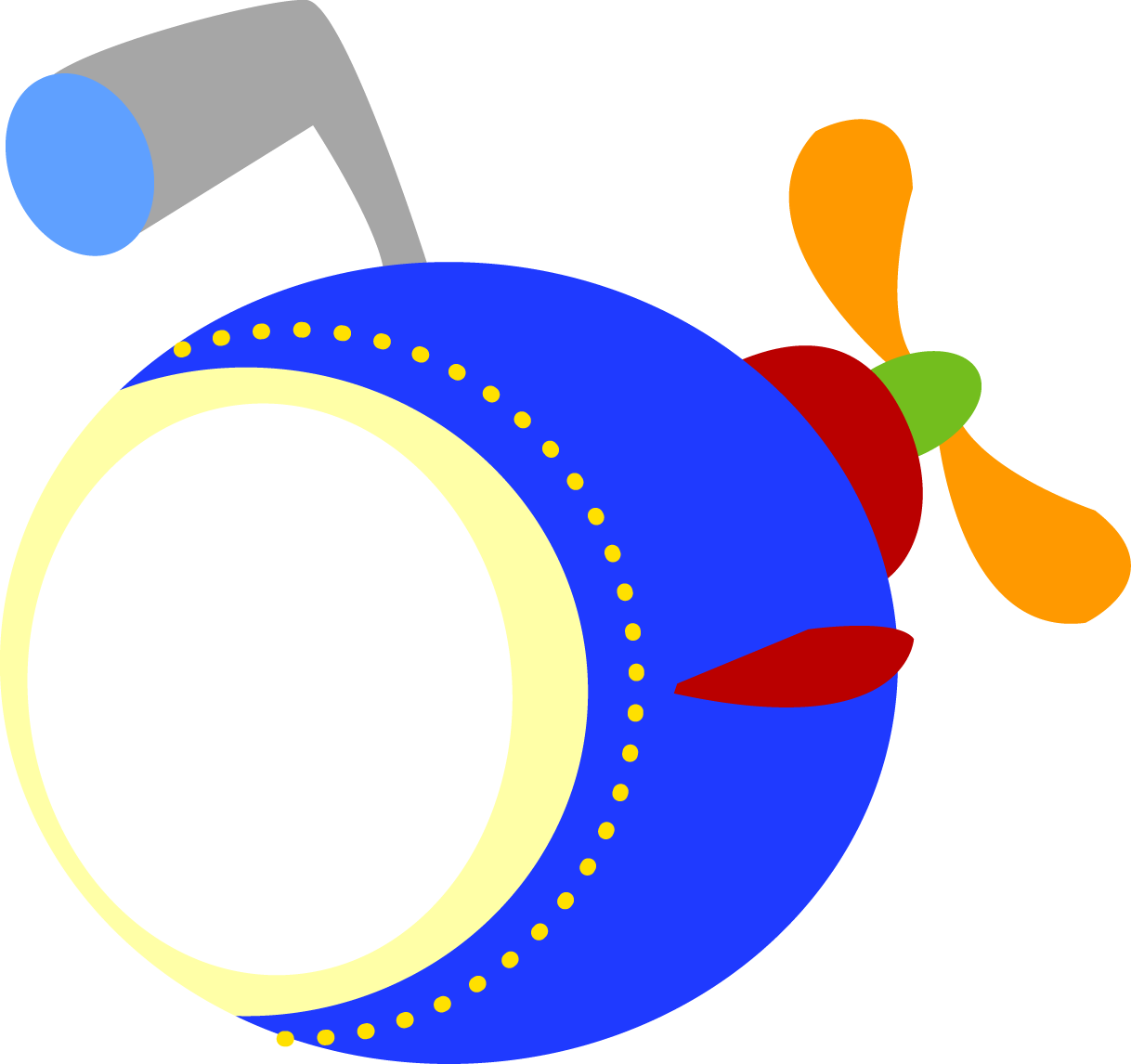 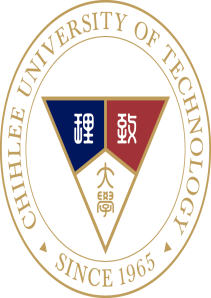 實習職缺介紹
行銷與流通管理學系
112.10.23 版
高博士國際有限公司
實習職缺名稱：行銷實習助理
實習名額：1名
實習地點：新北市板橋區民權路240號
實習時間：每週32小時(113年1月15日至113年6月30日)
實習內容：
　　1.社群創意小編        2.競品資料蒐集分析        3.主題商品行銷包裝支援        4.參與行銷創意內容發想與討論        5.行銷相關文件整理
實習福利：時薪183元，享勞保、健保、勞退。
徵才條件：無
其他(如出勤班別、休假規定等)：9:00-18:00(含用餐時間)
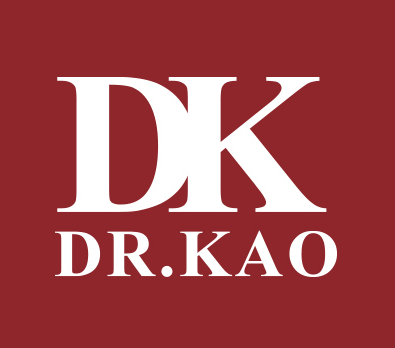 高博士國際有限公司
實習職缺名稱：電商實習助理
實習名額：1名
實習地點：新北市板橋區民權路240號
實習時間：每週32小時(113年1月15日113年至6月30日)
實習內容：
　　1.協助電商平台維運
        2. 訂單調貨/整貨/包裝/出貨支援        3.電商銷售/網路媒體投放報表整理與更新        4.參與行銷創意內容發想與討論
實習福利：時薪183元，享勞保、健保、勞退。
徵才條件：無
其他(如出勤班別、休假規定等)：9:00-18:00(含用餐時間)
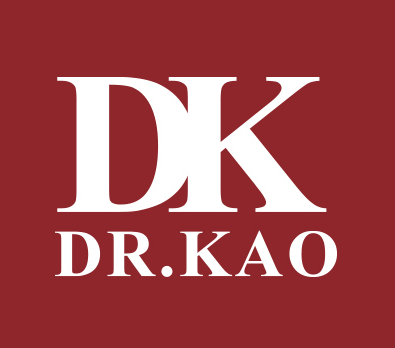 高博士國際有限公司
實習職缺名稱：板橋門市銷售實習人員
實習名額：1名
實習地點：府中門市/新北市板橋區府中路57號；
　　　　　　埔墘門市/新北市板橋區中山路二段
實習時間：每週32小時(113年1月15日至113年6月30日)
實習內容：
　　1.協助商品銷售
        2. 商品庫存整理        3.商品陳列        4.現場環境整理
實習福利：時薪183元，享勞保、健保、勞退。
徵才條件：無
其他(如出勤班別、休假規定等)：11:30-20:30(含用餐時間)
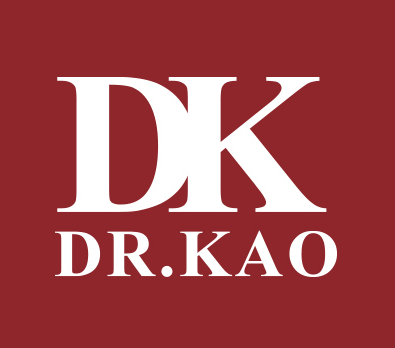 一之軒食品有限公司
實習職缺名稱：門市服務實習生
實習名額：20名
實習地點：待分發
實習時間：每週40小時(113年1月15日113年至6月30日)
實習內容：
　　1.賣場陳列
        2.櫃檯收銀        3.飲料製作
        4.初階訂單
實習福利：月薪28,000元，享勞保、健保、勞退。
徵才條件：無
其他(如出勤班別、休假規定等)
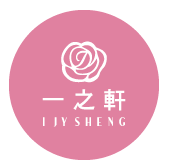 三商家購股份有限公司
實習職缺名稱：門市儲備幹部
實習名額：10名
實習地點：依學生居住地分派
實習時間：每週小時
實習內容：
　     1.門市經營管理、顧客關係管理、商品陳列管理
　     2.門市清潔作業、進貨補貨作業。
實習福利：時薪183元、月薪28,000元，享勞保、健保、勞退。
徵才條件：熱情、責任感、溝通能力、團隊合作。
其他(如出勤班別、休假規定等)：
　  需配合早晚輪班：早班06:30~15:30、晚班:15:00~24:00，
      月休8-10天。
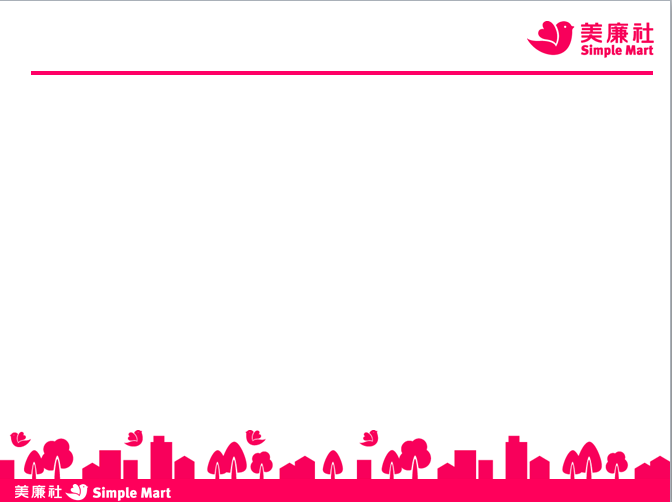 大來育樂股份有限公司-維多麗亞酒店
實習職缺名稱：服務中心
實習名額：10名
實習地點：台北市中山區敬業四路168號(捷運劍南站3號出口)
實習時間：每週40小時(113年1月15日至113年5月31日)
實習內容：
　　1.門口引導車輛協助客人上下車及門廳迎賓接待
        2. 孰悉館內各項設施及活動資訊，適時提供賓客方向指引        3.行李及包裹服務:旅客行李遞送、存取、領取        4.協助安排旅客交通路線、上班車接駁、接送機車輛安排等
        5.了解周遭環境及旅遊景點相關資訊，提供客人需求諮詢服務
實習福利：月薪28,000元，享勞保、健保、勞退。
徵才條件：熱情、責任感、溝通能力、團隊合作。
其他(如出勤班別、休假規定等)：需輪班，依勞基法相關規定
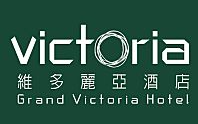 中租迪和股份有限公司
實習職缺名稱：企金業務實習生
實習名額：3~4名
實習地點：新北市板橋區三民路一段214號11樓
　　　　　　(待分發，不限此分公司)
實習時間：每週37.5小時(113年2月19日至113年6月30日止)
實習內容：
　　1.企金業務實作
 　   2.部門/線上課程參與
        3.實習成果發表
實習福利：月薪30,000元，享勞保、健保、勞退。
徵才條件：商學院優先、具強烈企圖心、不怕與陌生人接觸
其他(如出勤班別、休假規定等)：全時實習09:00-17:30，周休二日；請假需前一周告知單位主管及人資單位
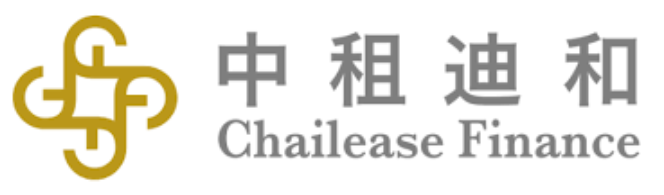 双云行銷有限公司
實習職缺名稱：數位行銷助理
實習名額：3名
實習地點：雲端工作型態(使用LINE及ZOOM線上會議及工作)
實習時間：每週35小時(113年1月15日至113年6月30日)
實習內容：
　　1.數位行銷基本概念訓練
        2. 學習文案及影音素材製作        3.數據解讀後，進入每個品牌協助執行
實習福利：無薪資
徵才條件：寫文案、素材製作等基本能力
其他(如出勤班別、休假規定等)：無
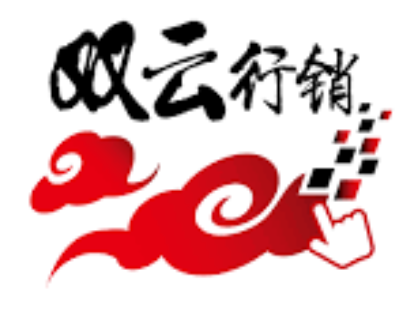 香港商世界健身事業有限公司台灣分公司
實習職缺名稱：客服專員
實習名額：15名
實習地點：全台分公司皆可，依實際面試分發地點
實習時間：每週40小時(113年1月15日至113年6月30日)
實習內容：
         1.會員制俱樂部會員接待服務、會籍合約諮詢
         2.審核會員會籍應收款帳務
         3.執行地方主管機關要求之服務設備品質檢驗流程
         4.販售商品及內部備品之進銷存管理
         5.維護、更新、管理各類文件檔案報表
         6.會員會籍資料庫系統使用、管理                 
實習福利：月薪28,000元
徵才條件：不拘
其他：須配合排班制(每月休8-10日)
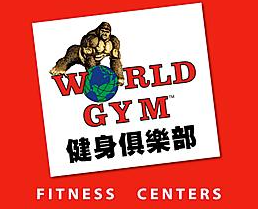 古華股份有限公司
實習職缺名稱：客務(服務中心、櫃台接待)
實習名額：3-5名
實習地點：桃園市中壢區民權路398號
實習時間：每週40小時(113年2月1日至113年6月30日)
實習內容：
　　1.協助CHECK IN、 CHECK OUT
        2. 介紹附近景點與活動、飯店活動、代訂車輛        3.其他主管交辦事項
實習福利：月薪29,000-32,000元
徵才條件：多益600分以上
其他(如出勤班別、休假規定等)：現場排班制(月休9-10天)
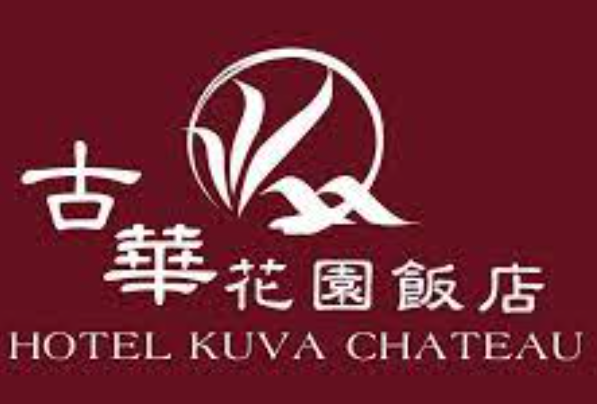 台北金融大樓股份有限公司
實習職缺名稱：客服專業專員
實習名額：12名
實習地點：台北市信義區信義路五段七號B1樓
實習時間：每週小時(113年1月15日至113年6月30日)時數達720小時
實習內容：
         1.執行日常服務台諮詢事宜(嬰兒車/輪椅/行動電源出借、退稅作業、外幣
            兌換、電子禮券銷售、禮讚卡申辦、拾獲遺失物處理、館內、外諮詢服
            務、哺乳室管理)以順利解決客戶問題
         2.檔期活動支援(贈品兌換、盤點作業、電子禮券盤點)、館內導覽協助
         3.收集及整合顧客諮詢相關資料，製作及分析勤務相關報告
         4.紀錄顧客建議或抱怨並適時通知相關單位協助處理，以提升客戶滿意度
實習福利：月薪28,000元，享勞保、健保、勞退。
徵才條件：具任一外語能力佳
其他：排輪班制(早晚班或全天班)
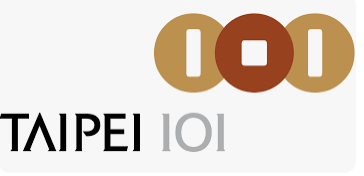 台灣特思爾大宇宙股份有限公司
實習職缺名稱：客服專員
實習名額：10名
實習地點：新北市板橋區文化路二段242號二樓
實習時間：每週40小時
實習內容：
         1.運用線上服務平台，透過電話或文字方式協助客戶解決使用問題
         2.支援處理客戶服務事件，確保客戶滿意度以及服務品質
         3.分享有關產品的資訊，聆聽客戶意見，協助處理訂單、退貨等流程
         4.透過電話外撥，協助客戶完成訂單相關的流程。
         5.執行主管其他交辦事項                 
實習福利：月薪28,000元
徵才條件：中打20-50字
其他：排班排休
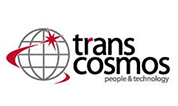 全通路科技有限公司
實習職缺名稱：實習生 PM  INTERN
實習名額：2名
實習地點：台北市中山區中山北路二段96號14樓1412室
實習時間：每週40小時(113年1月15日至113年6月30日)
實習內容：
         1.協助產品文件翻譯與整理
         2.協助分類統整客戶問題
         3.每週至少排班兩天
         4.協助產品測試
實習福利：時薪183元
徵才條件：具備中英文寫作能力，並能簡潔扼要表達想法者優 
                         多益達700分以上者尤佳
                         善於溝通表達、團隊合作
                         對於新創公司、SaaS產業有興趣
其他：無
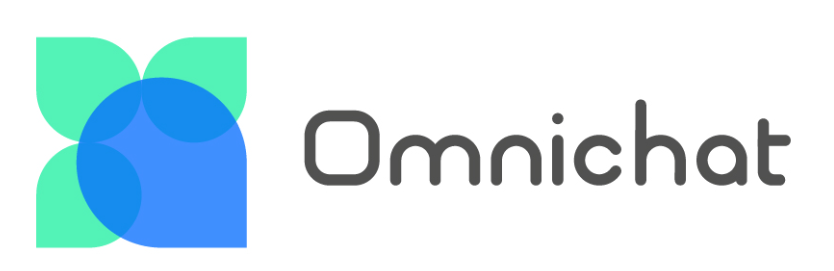 全聯實業股份有限公司
實習職缺名稱：助理營業員/部分工時(PT)
實習名額：10-15名
實習地點：可依據學生需求分發
實習時間：每週40小時(113年2月1日至113年6月30日)
實習內容：
         1.顧客服務
         2.收銀結帳
         3.商品進貨陳列
         4.生鮮商品處理
         5.門市清潔與維護                 
實習福利：月薪28,100元/時薪181元，享勞保、健保、勞退。
徵才條件：無
其他：排班制
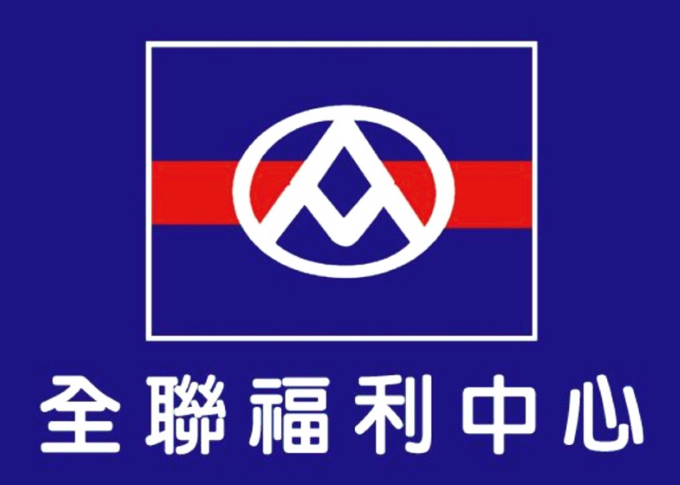 安永生活事業股份有限公司
實習職缺名稱：門市營業人員
實習名額：3名
實習地點：待分發(大台北地區)
實習時間：每週40小時
實習內容：
         1.負責介紹及銷售門市商品
         2.提供顧客之接待與需求服務
         3.負責商品進貨入庫、銷售管理及庫存管理
         4.負責商品包裝、陳列及促銷品換檔工作
         5.維持電貴周遭之整潔                 
實習福利：時薪183元
徵才條件：不拘
其他：無
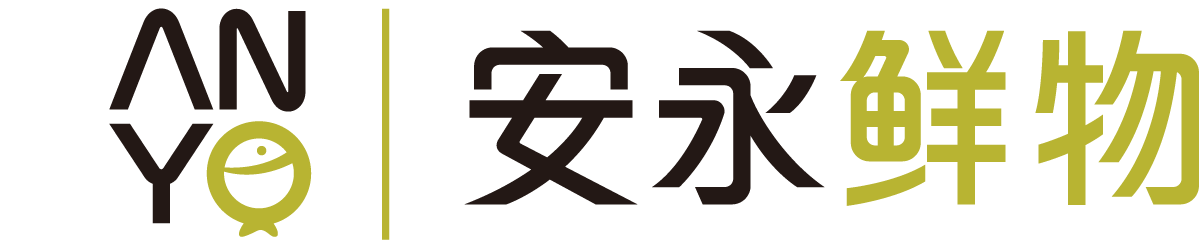 快點行銷有限公司
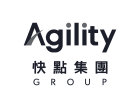 實習職缺名稱：新零售部門(電商)
實習名額：1名
實習地點：台北市松山區八德路三段2號10樓
實習時間：每週40小時(113年2月15日至113年6月28日)
實習內容：
　     1.社群數字準備與分析
　     2.市場研究與分析
　     3.了解自媒體的經營模式
　     4.執行小編任務(文案、溝通等等)
實習福利：月薪27,470元；享勞保、健保、勞退 
徵才條件：
　     1.不畏懼陌生人、喜歡與人接觸
　     2.樂於協調溝通、能夠獨立思考解決問題
　     3.習慣於團隊工作
  　  4.享受生活，大膽且富有創意
其他(如出勤班別、休假規定等)：依照勞基法
快點行銷有限公司
實習職缺名稱：數位部門
實習名額：2名
實習地點：台北市松山區八德路三段2號10樓
實習時間：每週40小時(113年2月15日至113年6月28日)
實習內容：
　1.社群數字準備與分析、市場研究與分析
　2.企劃的思考邏輯與設計
　3.了解自媒體的經營模式
　4.執行小編任務(文案、溝通等等)
實習福利：月薪27,470元； 享勞保、健保、勞退 
徵才條件：
　 1.不畏懼陌生人、喜歡與人接觸
　 2.樂於協調溝通、能夠獨立思考解決問題
　 3.習慣於團隊工作
　 4.享受生活，大膽且富有創意
其他(如出勤班別、休假規定等)：依照勞基法
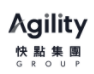 杏一醫療用品股份有限公司
實習職缺名稱：門市銷售人員
實習名額：2-3名
實習地點：待分發
實習時間：每週40小時
實習內容：
　    1.門市產品銷售
　    2.專業衛教諮詢、學習醫療相關知識
    　3.顧客服務
　    4.商品陳列管理
實習福利：時薪185元 ，享勞保、健保、勞退
徵才條件：不限
其他：輪班工作，符合勞基法規
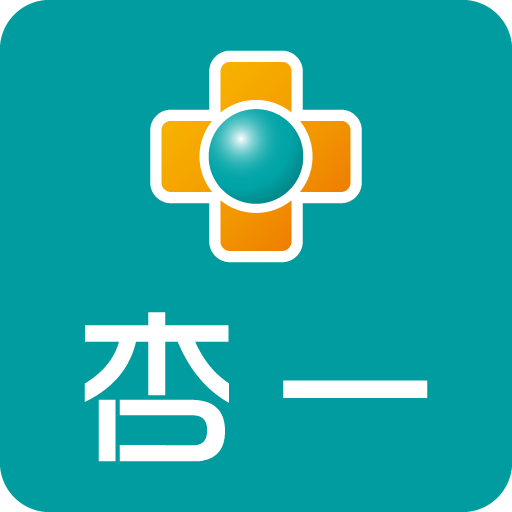 永慶房屋仲介股份有限公司
實習職缺名稱：實習服務專員
實習名額：6名
實習地點：中和區、板橋區，或參考居住地分發
實習時間：每週40小時(113年1月15至113年6月30日)
實習內容：
　    1.業務助理，協助客戶服務
　    2.投入社區活動的執行與參與
    　3.校園徵才及就業博覽會執行與參與
        4.擔任校園大使進行雇主品牌推廣，舉辦講座，分享實習心得、徵才活動
        5.社群集論壇分享(結合所學，每月進行線上分享操作)
實習福利：月薪28,000元；享勞保、健保、勞退
徵才條件：熱情、有活力、對不動產業有興趣、喜歡參加活動並樂於分享
其他(如出勤班別、休假規定等)：月排休8-9日，排休以平日為原則
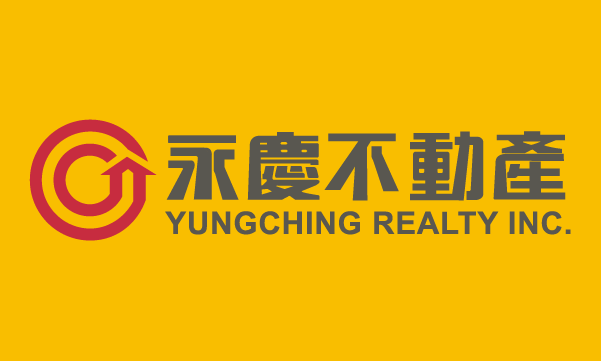 亞東百貨股份有限公司
實習職缺名稱：樓面管理實習生
實習名額：4名
實習地點：台北市大安區敦化南路二段203號
實習時間：每週40小時(113年1月15日至113年6月30日)
實習內容：
         1.樓面管理：賣場管理、市場調查、經營分析
         2.商品管理：視覺陳列、流行趨勢
         3.行銷企劃：行銷活動、宣傳販促
         4.顧客服務：服務管理、訴願處理                 
實習福利：法定薪資，享勞保、健保、團保；
                         團險、員工購物優惠
徵才條件：具溝通協調能力及數字概念者佳
其他：須配合輪班及假日出勤、主動積極、樂觀進取、
                 具服務熱忱者佳
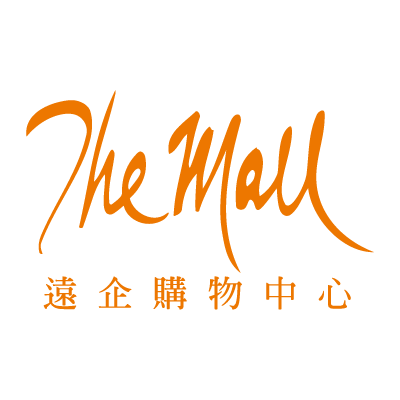 亞東百貨股份有限公司
實習職缺名稱：顧客服務實習生
實習名額：2名
實習地點：台北市大安區敦化南路二段203號
實習時間：每週40小時(113年1月15日至113年6月30日)
實習內容：
         1.顧客服務、諮詢、接待、總機服務
         2.顧客意見處理
實習福利：法定薪資，享勞保、健保、團保；
                         團險、員工購物優惠
徵才條件：具服務熱忱、具英文或日文溝通能力者佳
其他：須配合輪班及假日出勤
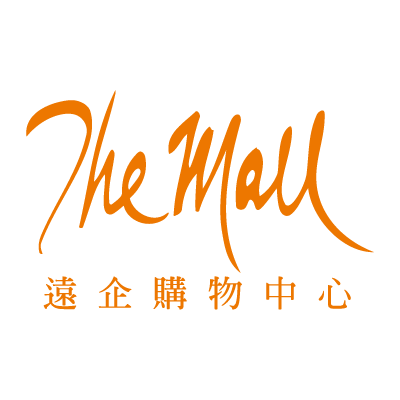 佳瑪百貨股份有限公司
實習職缺名稱：艾瑪特服飾 門市人員
實習名額：10名
實習地點：板橋門市、幸福門市、景美門市、南崁門市、桃園門市
　　　　　　　 或全台其他門市
實習時間：每週40小時
實習內容：1.商品管理
　                         2.收銀服務
　                         3.陳列展示
　                         4.經營管理
實習福利：月薪28,000元
徵才條件：
其他(如出勤班別、休假規定等)：依公司規定
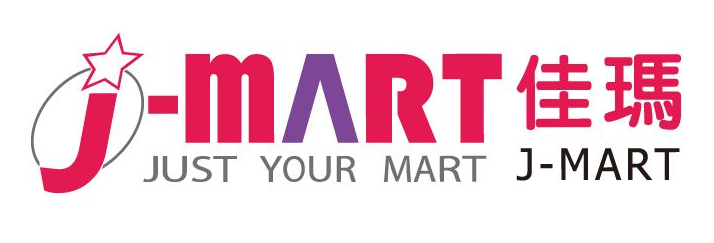 佳瑪百貨股份有限公司
實習職缺名稱：佳瑪百貨門市人員
實習名額：10名
實習地點：蘆洲門市、新莊門市、新店門市或全台其他門市
實習時間：每週40小時
實習內容：1.門市營運
　                         2.顧客服務
　                         3.店務管理
實習福利：月薪28,000元
徵才條件：
其他(如出勤班別、休假規定等)：依公司規定
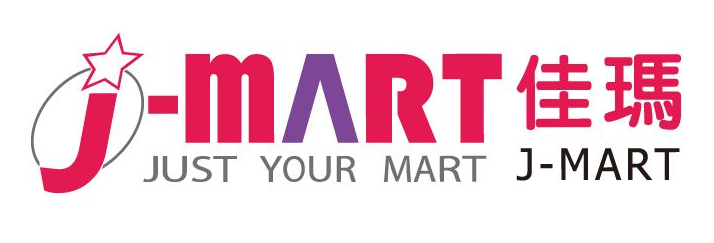 典華婚訂資源整合股份有限公司
實習職缺名稱：豐FOOD海陸百匯(大直)－訂席專員
實習名額：3名
實習地點：台北市中山區植福路8號
實習時間：每週40小時(113年2月1日至113年6月30日)
實習內容：
         1.負責豐FOOD百匯電話接聽工作    2.協助來賓完成訂位
         3.現場之買單及劃位                       4.來賓入場引導
         5.執行主管交代事項                       6.維護現場服務確保顧客滿意
         7.人員教育訓練與監督                   8.營業現場環境之維護
         9.客戶意見之處理與回報             10.業務執行與制定規範  
實習福利：月薪27,500元，享勞保、健保、勞退。
徵才條件：1.笑容可掬、反應靈敏；2.態度親切、服務熱忱
                         3.積極正向學習－出勤正常(守時)
其他：免費提供午、晚餐(配合班別) 日班/晚班/假日班(需輪班)
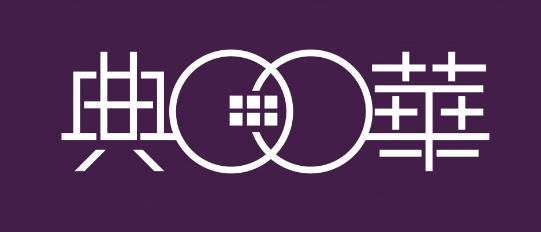 宜家家居股份有限公司
實習職缺名稱：銷售服務人員-家飾區
實習名額：1名
實習地點：台北城市店－小巨蛋(台北市松山區敦化北路100號B1)
實習期間：每週20小時(113年1月16至113年6月30日)
實習內容：
　    1.負責商品銷售、商品整理、庫存盤點
          2.整理賣場、維持清潔
實習福利：時薪176元(全勤每小時加6元)，享有勞保、健保、勞退。
徵才條件：喜歡與人接觸、耐久站
其他(如出勤班別、休假規定等)：09：00－23：00(早晚班、排輪班)
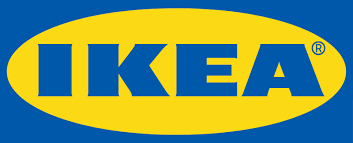 宜家家居股份有限公司
實習職缺名稱：銷售部–銷售人員
實習名額：5名
實習地點：新莊店：新北市新莊區中正路1號
實習期間：每週40小時(113年1月15至113年6月30日)
實習內容：1.負責產品介紹、諮詢、銷售
                             2.協助顧客訂單、取貨、搬貨
                             3.陳列商品、組裝商品、整理賣場、維持清潔
                             4.其他主管交辦事項
實習福利：時薪183元起，享有勞保、健保、勞退。
徵才條件：具備良好的溝通能力、耐久站、
                             富有團隊合作的能力、對零售業充滿熱情
其他(如出勤班別、休假規定等)：出勤為排班制，4-8小時
                                                                            假日需配合早晚輪班
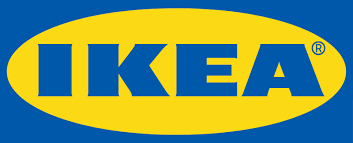 宜家家居股份有限公司
實習職缺名稱：顧客關係部–收銀人員
實習名額：5名
實習地點：新莊店：新北市新莊區中正路1號
實習期間：每週40小時(113年1月15至113年6月30日)
實習內容：1.負責收銀結帳
                             2.顧客服務
實習福利：時薪183元起，享有勞保、健保、勞退。
徵才條件：具備良好的溝通能力、耐久站、
                             富有團隊合作的能力、對零售業充滿熱情
其他(如出勤班別、休假規定等)：出勤為排班制，4-8小時
                                                                            假日需配合早晚輪班
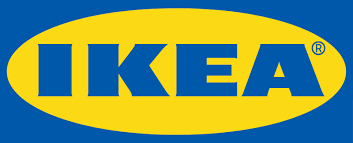 台灣屈臣氏個人用品商店股份有限公司
實習職缺名稱：門市服務員
實習名額：15名
實習地點：待分發
實習時間：每週40小時
實習內容：
　1.商品上架陳列、補貨、排面整理、盤點、銷售
　2.收銀服務、顧客服務
　3.賣場環境管理及清潔
　4.倉庫貨品入庫及整倉
實習福利：時薪176元/月薪28,200元，享勞保、健保及勞退
徵才條件：喜歡與人互動溝通，且不怕與人溝通
其他(如出勤班別、休假規定等)：輪班排休
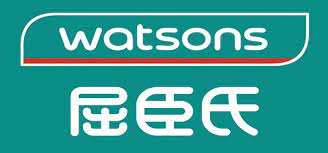 英屬開曼群島商特捷物流有限公司台灣分公司
實習職缺名稱：倉儲營運專員
實習名額：4名
實習地點：瑞芳園區/新北市瑞芳區楓仔瀨路1巷10號
                          大園園區/桃園市大園區民生路117號
實習時間：每週40小時(113年1月15日至113年6月30日)
實習內容：
      　1.物流運輸後勤行政作業
　      2.客戶需求和問題處理
      　3.進出貨、退貨訂單處理流程及相關報表製作
      　4.客戶關係維護
      　5.物流運輸品質及效率管理
          6.異常狀況處理與應變
實習福利：月薪28,000元；享勞保、健保、勞退
徵才條件： 流通管理相關科系
其他(如出勤班別、休假規定等)：依各倉需求進行排班制，為固定班別且含周休二日
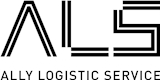 英屬開曼群島商特捷物流有限公司台灣分公司
實習職缺名稱：營運行政專員
實習名額：4名
實習地點：瑞芳園區/新北市瑞芳區楓仔瀨路1巷10號
                          大園園區/桃園市大園區民生路117號
實習時間：每週40小時(113年1月15日至113年6月30日)
實習內容：
　1.物流運輸後勤行政作業
　2.客戶需求和問題處理
　3.進出貨、退貨訂單處理流程及相關報表製作
　4.客戶關係維護
　5.物流運輸品質及效率管理
    6.異常狀況處理與應變
實習福利：享勞保、健保、勞退
徵才條件： 流通管理相關科系
其他(如出勤班別、休假規定等)：依各倉需求進行排班制，為固定班別且含周休二日
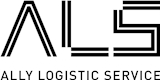 仙妮蕾德餐旅管理有限公司(如曦酒店)
實習職缺名稱：前廳櫃檯實習生
實習名額：3名
實習地點：台北市松山區敦化北路100號
實習時間：每週40小時(113年1月15日至113年6月30日)
實習內容：
         1.辦理訂房、入住及退房等手續
         2.處理帳務相關問題
         3.諮詢服務
         4.其他主管交辦事項
實習福利：月薪28,000元；享勞保、健保、團保。
徵才條件：有英、日語會話能力佳
其他(如出勤班別、休假規定等)：排班輪休制
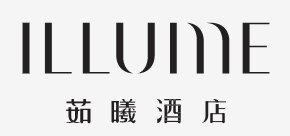 仙妮蕾德餐旅管理有限公司(如曦酒店)
實習職缺名稱：服務中心實習生
實習名額：3名
實習地點：台北市松山區敦化北路100號
實習時間：每週40小時(113年1月15日至113年6月30日)
實習內容：
         1.大廳接待、行李服務、顧客諮詢等事宜
　　 2.協助人員及車輛引導
　　 3.其他主管交辦事項 
實習福利：月薪28,000元，享勞保、健保、團保。
徵才條件：有英、日語會話能力佳
其他(如出勤班別、休假規定等)：排班輪休制
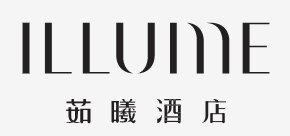 仙妮蕾德餐旅管理有限公司(如曦酒店)
實習職缺名稱：訂房組實習生
實習名額：2名
實習地點：台北市松山區敦化北路100號
實習時間：每週40小時(113年1月15日至113年6月30日)
實習內容：
        1.執行訂房作業及介紹房型、房價與促銷專案諮詢服務
　　2.有效的回覆訂房電子郵件及電話訂房
　　3.團隊合作精神及完成主管交辦事項
實習福利：月薪28,000元，享勞保、健保、團保。
徵才條件：有英、日語會話能力佳
其他(如出勤班別、休假規定等)：排班輪休制
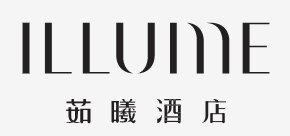 Vacanza Accessory假期國際有限公司
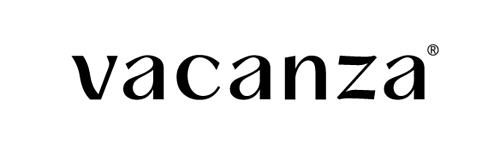 實習職缺名稱：門市飾品銷售顧問
實習名額：6名
實習地點：台北/新北各門市
實習時間：每週40小時
實習內容：1.商品介紹、銷售與服務
　                         2.協助門市形象布置、商品陳列、庫存管理
　                         3.顧客感受維護
　                         4.協助推動業績目標達成及相關行政作業
實習福利：時薪183-200元
徵才條件：1.喜愛飾品搭配及服飾穿搭、對快時尚及流行趨勢有興趣者
                             2.個性活潑情，對顧客能主動積極並有耐心及細心
                             3.工作態度負責認真，提供親切有禮貌的服務品質
其他(如出勤班別、休假規定等)：採排班制
統一生活事業股份有限公司
實習職缺名稱：門市實習生
實習名額：不限
實習地點：依居住地媒合職缺門市
實習時間：每週32-40小時(113年1月15日至113年6月30日)
實習內容：1.商品銷售、進銷存退貨處理、商品陳列、補貨、販促活動
　                         2.門市作業流程、日常清潔整理、POS情報分析、帳務管理
　                         3.商品諮詢、顧客服務/退換貨、顧客抱怨處理　
實習福利：時薪183元
徵才條件：不限
其他(如出勤班別、休假規定等)：
     1.採排班制：每日排班8小時(內含休息時間)
　  2.休假規定：由門市經理視人力狀況，每週至少排休2天
　  3.排班時段：07:00-15:00、15:00-23:00、10:00-1800、14:00-22:00
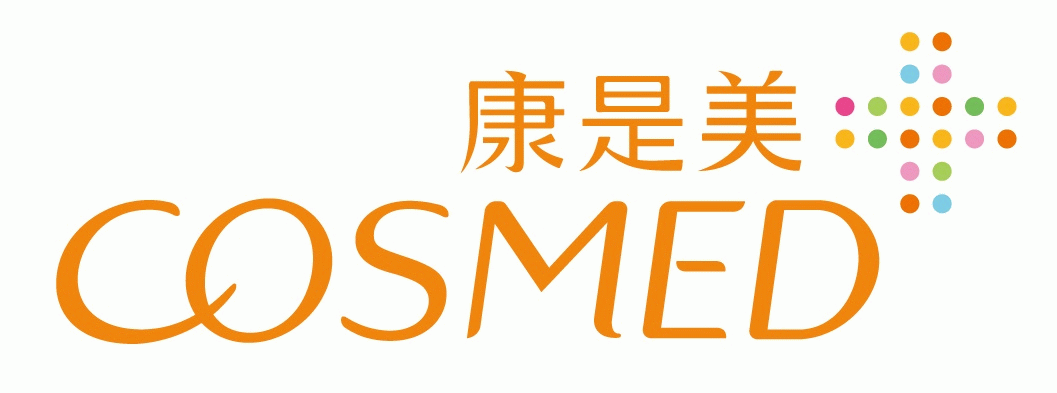 統一百華股份有限公司
實習職缺名稱：營業實習生
實習名額：不限
實習地點：統一時代百貨台北店/台北市信義區忠孝東路五段8號
實習時間：每週40小時(113年1月15日至113年6月30日)
實習內容：
　     1.商場營運管理(含商場商品及人員管理)
     　2.活動企劃與執行
     　3.商場服務及顧客意見處理
實習福利：時薪183元 ，享勞保、健保、勞退
徵才條件：不限
其他：
        1.出勤班別：日班、晚班、假日班、須配合排班
        2.休假規定：每週固定一例一休，每月休假天數大月約10天、小月約9天。
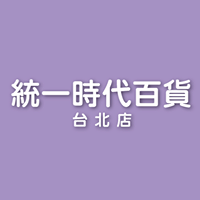 統一超商股份有限公司
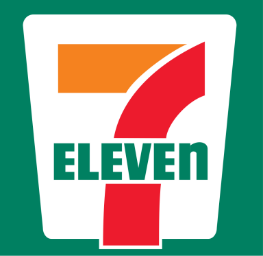 實習職缺名稱：門市實習生
實習名額：6名
實習地點：新北、台北所轄門市依同學居住地媒合實習門市
實習時間：每週40小時
實習內容：門市商圈經營管理、顧客服務、商店形象維護、POS情報分析、電子商務。
實習福利：月薪30,152元，享勞保、健保、勞退。
徵才條件：不拘
其他(如出勤班別、休假規定等)：
每日出勤8小時為原則。排休制，每週店經理排班，約可月休8-10天，對應門市端行事曆，該月應休為休完假日可結轉加班費或預留代休在後續月份排休，若時習習滿仍有未依畢假日時數則全數結轉加班費。
華厚股份有限公司
實習職缺名稱：行銷企劃實習生
實習名額：2名
實習地點：台北市大安區信義路四段281號10樓
實習時間：每週30~37.5小時(113年2月1日至113年6月30日)
實習內容：
      1.與業務/工程部門溝通，了解產品特色，思考有效行銷行為
　  2.協助行銷活動/新產品發表會之企劃/佈置/執行
      3.協助平面/電子/網路廣告設計規劃與安排
　  4.協助製作Sales Ki/中文產品型錄/禮品等(需自行執行小部分，如平面/電子/網路廣告)
      5.公司網站及社群媒體管理
　  6.協助主管交辦事項
實習福利：時薪183~190元
徵才條件：行銷與流通管理系
其他(如出勤班別、休假規定等)：無
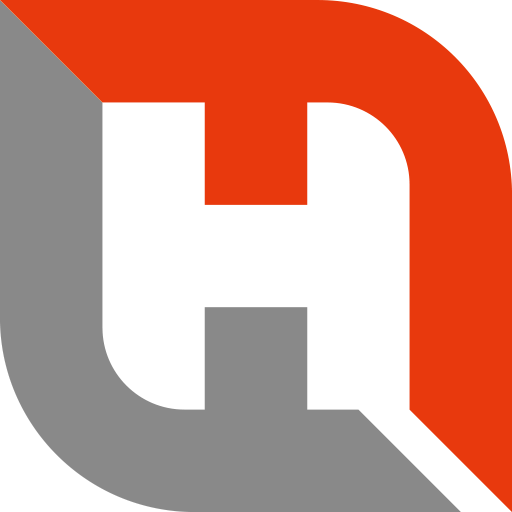 東方超捷國際物流股份有限公司
實習職缺名稱：文件人員
實習名額：3名
實習地點：台北市中正區衡陽路51號B1、3F、9F
實習時間：每週38.75小時(113年2月19日至113年6月30日)
實習內容：
　提單製作、與客戶、報關行、船公司、貨櫃場聯繫
實習福利：月薪27,500元，享勞保、健保、勞退
徵才條件：物流、商學相關科系尤佳
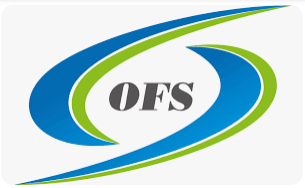 東方超捷國際物流股份有限公司
實習職缺名稱：業務人員SALES
實習名額：8名
實習地點：台北市中正區衡陽路51號B1、3F、9F
實習時間：每週38.75小時(113年2月19日至113年6月30日)
實習內容：
　業務開發(進出口廠商、貿易商、電商、有倉儲物流需求者)
實習福利：月薪27,500元，享勞保、健保、勞退
徵才條件：物流、商學相關科系尤佳
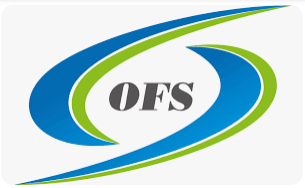 東方超捷國際物流股份有限公司
實習職缺名稱：倉管人員
實習名額：3名
實習地點：台北市中正區衡陽路51號B1、3F、9F
實習時間：每週38.75小時(113年2月19日至113年6月30日)
實習內容：
　物流中心理貨、撿貨、CS、回覆客戶諮詢
實習福利：月薪27,500元，享勞保、健保、勞退
徵才條件：物流、商學相關科系尤佳
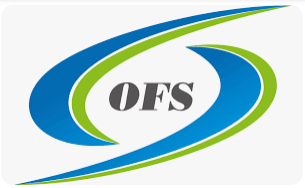 東方超捷國際物流股份有限公司
實習職缺名稱：財會助理
實習名額：1名
實習地點：台北市中正區衡陽路51號B1、3F、9F
實習時間：每週38.75小時(113年2月19日至113年6月30日)
實習內容：
　帳單、發票整理、入帳、核對帳務資料
實習福利：月薪27,500元，享勞保、健保、勞退
徵才條件：物流、商學相關科系尤佳
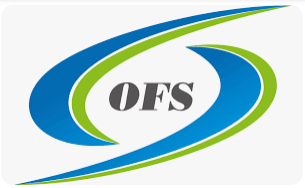 新竹物流股份有限公司
實習職缺名稱：總公司幕僚
實習名額：數名
實習地點：台北、新北、宜蘭、桃園、新竹
實習時間：每週40小時(113年1月15日至113年6月30日)
實習內容：
　1.行政事項
　2.主管交辦事項
實習福利：月薪29,500~ 30,500元。享勞保、健保及勞退
徵才條件：
其他：中午餐費或餐點提供
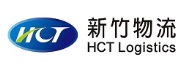 新竹物流股份有限公司
實習職缺名稱：流通倉儲
實習名額：30名
實習地點：台北、新北、宜蘭、桃園、新竹
實習時間：每週40小時(113年1月15日至113年6月30日)
實習內容：現場倉儲進/出/加工
實習福利：月薪29,500~ 30,500元。享勞保、健保及勞退
徵才條件：
其他：中午餐費或餐點提供
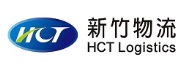 新竹物流股份有限公司
實習職缺名稱：物流營業站所
實習名額：30名
實習地點：台北、新北、宜蘭、桃園、新竹
實習時間：每週40小時(113年1月15至113年6月30日)
實習內容：
　1.客戶服務
　2.異常問題處理
實習福利：月薪29,500~ 30,500元。享勞保、健保及勞退
徵才條件：
其他：中午餐費或餐點提供
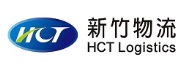 義美股份有限公司
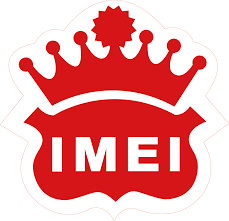 實習職缺名稱：門市實習生
實習名額：10-20名
實習地點：待分發，經面試溝通後可安排於合適地點門市任職
實習時間：每週40小時(113年1月15至113年6月30日)
實習內容：1.商品銷售
                         2.倉儲管理
                         3.門市服務
                         4.環境管理
                         5.其他事項:電話諮詢、調貨、包裝、退換貨、其他主管交辦事項
實習福利：月薪29,000元，享勞保、健保、勞退
徵才條件：無
其他(如出勤班別、休假規定等)：輪班/排班制
興濠企業有限公司
實習職缺名稱：行銷企劃/客服行政
實習名額：6名
實習地點：新北市林口區中華一路93號
實習時間：每週40小時
實習內容：行銷企劃及客服行政相關事務
實習福利：月薪27,470元 ，享勞保、健保、勞退
徵才條件：商學企管相關學系尤佳
其他：常日班9:00-18:00，午休12:00-13:00
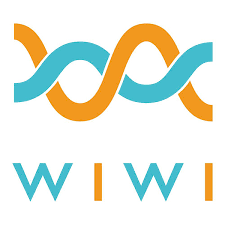 鴻泰國際物流有限公司
實習職缺名稱：營業部 文件人員
實習名額：1名
實習地點：台北市中山區南京東路四段1號12樓
實習期間：每週32小時，113年1月15日至6月30日
實習內容：
        1.文件KEY IN
　      2.核對帳務處理
　      3.協助OP作業
          4.其他主管交辦事項
實習福利：時薪183元，享有勞保、 健保、勞退、團保、三節獎金
徵才條件：無
其他(如出勤班別、休假規定等)：比照國定假日休假 。
     上班時間早上9:00~12:00 下午13:45~18:00 (另可先商討配合需返校時間)
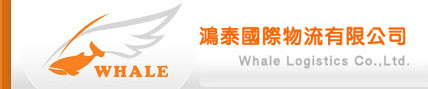 鴻創國際物流有限公司
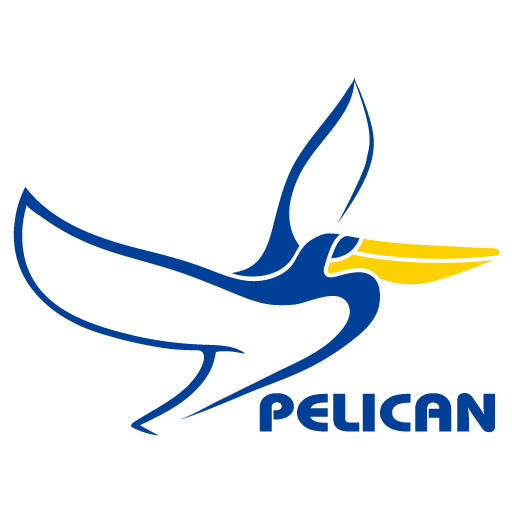 實習職缺名稱：櫃台人員
實習名額：1名
實習地點：台北市中山區南京東路三段26號9樓
實習期間：每週40小時
實習內容：
　    1.進出口提單發放
         2.發票開立核對
         3.信封收發郵寄
         4.訪客接待，總機接聽
         5.辦公室環境整潔和協調辦公室各項所需
實習福利：時薪183元，享有勞保、健保、勞退。
徵才條件：
其他(如出勤班別、休假規定等)：
全台物流股份有限公司
實習職缺名稱：倉儲作業實習生
實習名額：10名
實習地點：新北市林口區東林里宏昌街1號
實習時間：每週40小時(113年1月15日至113年6月30日)
實習內容：
　 1.商品理貨作業
　 2. 商品驗收上架作業
實習福利：薪資面議，享勞保、健保、勞退
徵才條件：細心負責、反應靈敏
                         對物流現場作業抱有熱忱
其他(如出勤班別、休假規定等)：必要時需輪班
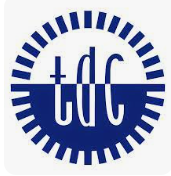 傳揚行銷廣告股份有限公司
實習職缺名稱：專案助理_實習生
實習名額：2名
實習地點：台北市中山區南京東路三段26號11樓
實習時間：每週40小時(113年2月15日至113年6月30日)
實習內容：
         1.協助通路行銷專案執行
         2.協助聯絡合作廠商，場地方及業務人員
         3.協助活動報告撰寫與分析
         4.整理活動物資清點道具                 
實習福利：時薪183元；享勞保、健保
徵才條件：無
其他：假日需配合公司參加各類活動
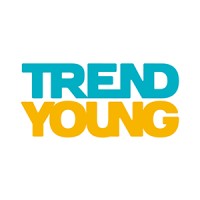 迅傳運通股份有限公司
實習職缺名稱：關務實習生
實習名額：1-2名
實習地點：
　1.台北市南京東路三段91號11樓
　2.桃園市大園區航翔路107號2樓W2003室　
實習時間：每週40小時
實習內容：空/海運報關實務
實習福利：基本工資規定，享勞保、健保及勞退
徵才條件：無
其他(如出勤班別、休假規定等)：無
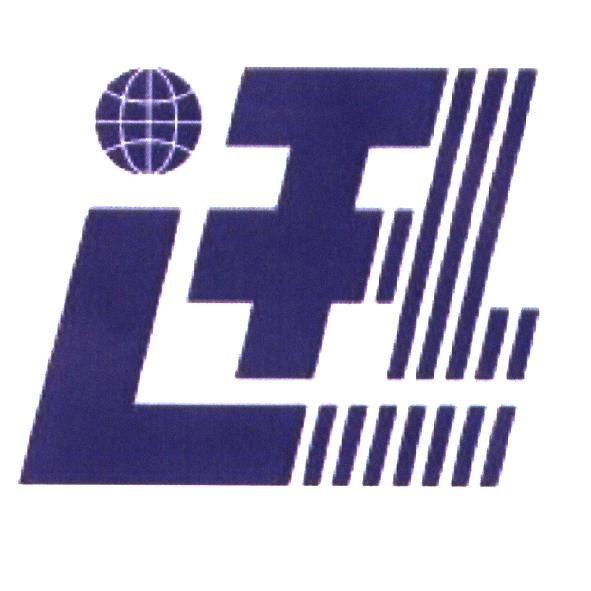 好旺股份有限公司
實習職缺名稱：櫃台禮賓接待員
實習名額：2名
實習地點：台北市中山區南京東路一段128號
實習時間：每週40小時(113年1月15日至113年6月30日)
實習內容：
　　1.飯店大廳迎賓、接待，協助旅客叫車及上下行李服務
　　2.辦理旅客住宿登記、退房結帳相關作業；旅客預訂客房作業
　    3.擔任飯店總機服務，未來店客人提供轉接電話或留言
　　4.飯店櫃台其他事務，如：提供旅客觀光旅遊資訊…等
實習福利：月薪30,000元，享勞保、健保及勞退，全勤獎金$1,000/月
徵才條件：
        1.可配合輪班，具合作精神，能與團隊成員合作達成任務尤佳
        2.具備英、日語其中一種語言，聽、說程度中等以上之程度
            (TOEIC成績600分以上，日文JLPT 2級)
其他(如出勤班別、休假規定等)：早班、晚班
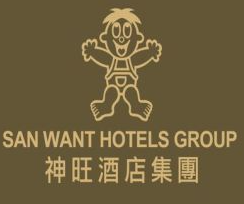 里仁事業股份有限公司
實習職缺名稱：產品展銷實習生
實習名額：10名
實習地點：大台北地區，依居住地分發
實習時間：每週40小時(113年1月15日至113年6月30日)
實習內容：
　    1.熟悉門市營運日常作業、會員服務
　　2.協助規劃活動/宣傳
實習福利：月薪27,470元，享勞保、健保及勞退
徵才條件：
　　1.認同有機耕作、生態保育理念，樂於分享
　　2.有責任感、具服務熱情、樂觀進取、主動積極、喜愛團隊互動
其他(如出勤班別、休假規定等)：日班/晚班
     營業時間9:00-22:00，月排班制，月休8-10天
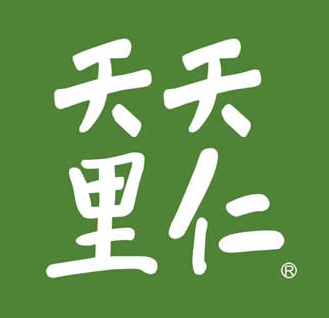 萬達國際物流股份有限公司
實習職缺名稱：文件人員
實習名額：2-5名
實習地點：台北市中山區市民大道三段209號5樓
實習時間：每週35小時(113年2月19日至113年6月30日)
實習內容：
        1.製作海空運文件
        2.和客戶/海外代理郵件往返
        3.主管交辦事項
實習福利：月薪28,000元，享勞保、健保及勞退。
徵才條件：無
其他(如出勤班別、休假規定等)：無
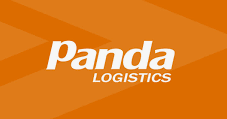 遠東百貨股份有限公司
實習職缺名稱：樓面管理實習生
實習名額：數名
實習地點：信義、板橋中山、板橋新站、桃園、竹北、新竹、嘉義
實習時間：每週40小時(113年1月15日至113年6月30日)
實習內容：
         1.樓面管理：賣場管理、市場調查、經營分析
         2.商品管理：視覺陳列、流行趨勢
         3.行銷企劃：行銷活動、宣傳販促
         4.顧客服務：服務管理、訴願處理
實習福利：月薪-法定薪資，享勞保、健保及勞退
徵才條件：具溝通協調能力及數字概念佳、具服務熱忱
其他：須配合輪班及假日出勤
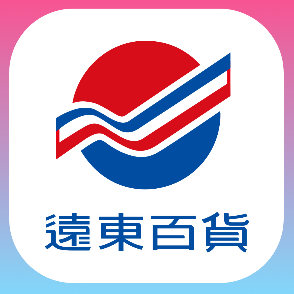 遠東百貨股份有限公司
實習職缺名稱：顧客服務實習生
實習名額：數名
實習地點：信義、板橋中山
實習時間：每週40小時(113年1月15日至113年6月30日)
實習內容：
         1.顧客服務、諮詢、接待、總機服務
         2.顧客意見處理
實習福利：月薪-法定薪資，享勞保、健保及勞退
徵才條件：具服務熱忱、具英文或日文溝通能力者佳
其他：需配合輪班及假日出勤
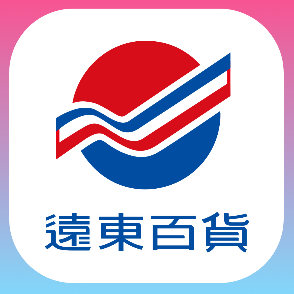 太平洋崇光百貨股份有限公司
實習職缺名稱：顧客服務實習生
實習名額：6名
實習地點：
　 1.忠孝店/台北市大安區忠孝東路四段45號
　 2.復興店/台北市大安區忠孝東路三段300號
實習時間：每週40小時(113年2月1日至113年6月30日)
實習內容：1.電梯內、外協助顧客安全進出。
                         2.店內購物指引及諮詢、顧客意見受理
                         3.協助顧客寄物、停車及贈品兌換、物品租借等
                         4.學習服務接待禮儀、態度，增加顧客滿意度
實習福利：月薪28,800元，享勞保、健保、勞退、團保
徵才條件：1.具服務熱忱、親切大方、喜愛接觸人群
                          2.具備外語能力溝通者佳(非必要條件)
其他(如出勤班別、休假規定等)：月休8-10天、早晚班
教育訓練：基礎通識教育、進階職能課程、實務經驗傳承
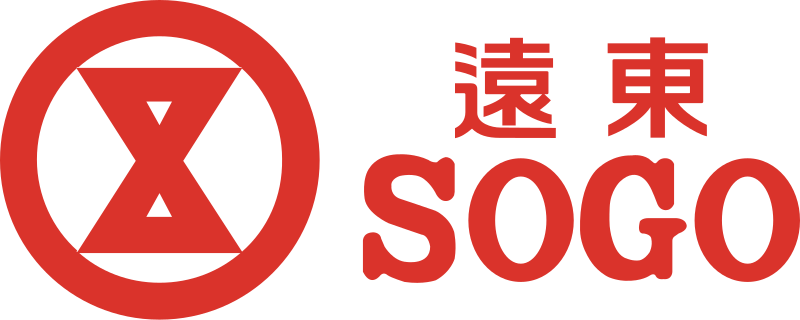 昇恒昌股份有限公司
實習職缺名稱：銷售服務
實習名額：數名
實習地點：
　 1.內湖旗艦店-台北市內湖區金莊路129號
　 2.桃園機場-桃園市大園區航站南路9號
　 3.南崁物流中心-桃園市蘆竹區南工路136號
　 4.台中機場-台中市沙鹿區中行路一段168號
　 5.金湖廣場-金門縣金湖鎮太湖路二段198號
實習時間：每週40小時
實習內容：協助商品銷售服務、協助包裝、補貨、櫃位清潔
實習福利：月薪26,400元，享勞保、健保、勞退、團保；免費提供工作餐乙餐、免費提供制服、教育訓練、員工優惠(購物、餐飲、飯店住宿)、　　　  交通住宿補助(按域申請)、留任獎勵(年資累計)
徵才條件：個性活潑、積極、有服務熱忱、親和力佳
其他(如出勤班別、休假規定等)：月休8-10天，須排休、須輪休
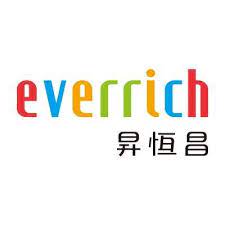 昇恒昌股份有限公司
實習職缺名稱：商品管理
實習名額：數名
實習地點：
　 1.內湖旗艦店-台北市內湖區金莊路129號
　 2.桃園機場-桃園市大園區航站南路9號
　 3.南崁物流中心-桃園市蘆竹區南工路136號
　 4.台中機場-台中市沙鹿區中行路一段168號
　 5.金湖廣場-金門縣金湖鎮太湖路二段198號
實習時間：每週40小時
實習內容：商品點收、入庫、商品重整、條碼黏貼、協助提貨服務
實習福利：月薪26,400元，享勞保、健保、勞退、團保；免費提供工作餐乙餐、免費提供制服、教育訓練、員工優惠(購物、餐飲、飯店住宿)、　　　  交通住宿補助(按域申請)、留任獎勵(年資累計)
徵才條件：個性活潑、積極、有服務熱忱、親和力佳
其他(如出勤班別、休假規定等)：月休8-10天，須排休、須輪休
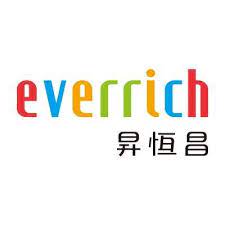 昇恒昌股份有限公司
實習職缺名稱：顧客服務
實習名額：數名
實習地點：
　 1.內湖旗艦店-台北市內湖區金莊路129號
　 2.桃園機場-桃園市大園區航站南路9號
　 3.南崁物流中心-桃園市蘆竹區南工路136號
　 4.台中機場-台中市沙鹿區中行路一段168號
　 5.金湖廣場-金門縣金湖鎮太湖路二段198號
實習時間：每週40小時
實習內容：引導旅客方向、提供旅客諮詢、公共設施維護、整理
實習福利：月薪26,400元，享勞保、健保、勞退、團保；免費提供工作餐乙餐、免費提供制服、教育訓練、員工優惠(購物、餐飲、飯店住宿)、　　　  交通住宿補助(按域申請)、留任獎勵(年資累計)
徵才條件：個性活潑、積極、有服務熱忱、親和力佳
其他(如出勤班別、休假規定等)：月休8-10天，須排休、須輪休
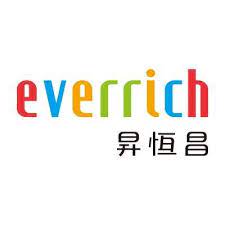 古典玫瑰園國際股份有限公司
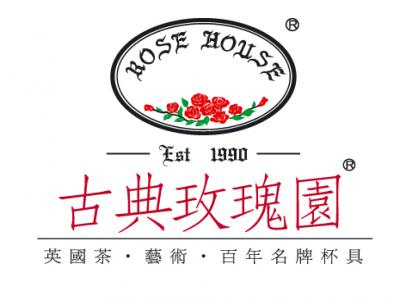 實習職缺名稱：英國茶專賣店-銷售人員
實習名額：數名
實習地點：台北、台中、台南、高雄
實習時間：每週40小時(113年1月15日至113年6月30日)
實習內容：各式茶品、英國進口瓷器、精油、面膜、文創商品等販售/盤點訂貨
實習福利：月薪制30,000-32,000元(視地區而定)，享勞保、健保。員工優惠折扣(古典餐飲商品8折/其他體系9折)。各店業績達成獎金分紅、聚餐、銷售獎金。
徵才條件：喜歡藝術文化創意及精品銷售服務、熱情活潑、喜歡與人接觸
其他(如出勤班別、休假規定等)：週休二日，月休8-10天，排班輪休
程高資訊服務股份有限公司
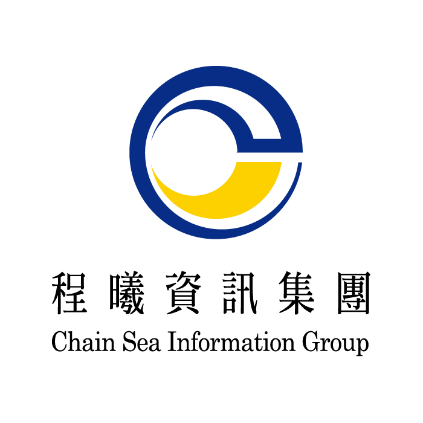 實習職缺名稱：日系保健藥妝實習客服
實習名額：2-3名
實習地點：台北市大同區重慶北路一段1-1號8樓
實習時間：每週40小時(113年1月15日至113年5月31日)
實習內容：美妝保健產品諮詢顧問，知名品牌：可爾必思、OZIO歐姬兒、snova絲若雪、ACP、Yamachiya雅馬綺雅等等，提供民眾來電諮詢有關產品的使用方式或是販售通路等等相關問答，向舊客戶宣傳新活動。
實習福利：月薪27,000-30,000元，享勞保、健保及勞退
徵才條件：
      1.熟悉office軟體操作，打字速度30字/分鐘以上
　  2.口齒清晰、溝通無礙
其他(如出勤班別、休假規定等)：排班，月休8-10天
     輪班區間：9:00-18:00；09:00-21:00
程高資訊服務股份有限公司
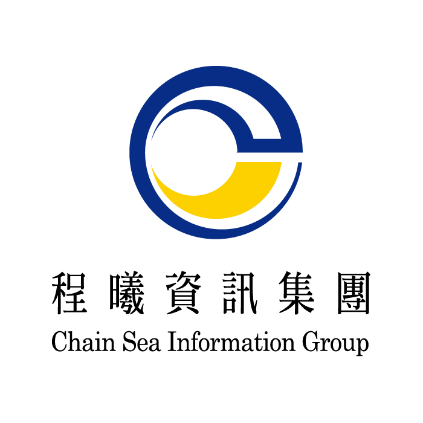 實習職缺名稱：台灣萊雅實習客服
實習名額：2-3名
實習地點：台北市大同區重慶北路一段1-1號4樓
實習時間：每週40小時(113年1月15日至113年5月31日)
實習內容：巴黎萊雅集團旗下美妝品牌的諮詢顧問，知名品牌：YSL、Armani、Maybelline、蘭蔻、契爾氏、碧兒泉、植村秀等等，提供民眾來電諮詢有關產品的使用方式或是販售通路等等相關問答，向舊客戶宣傳新活動。
實習福利：月薪27,000-30,000元，享勞保、健保及勞退
徵才條件：
      1.熟悉office軟體操作，打字速度30字/分鐘以上
　  2.口齒清晰、溝通無礙
其他(如出勤班別、休假規定等)：週休二日(固定六日)，見紅休，09:00-18:00
程高資訊服務股份有限公司
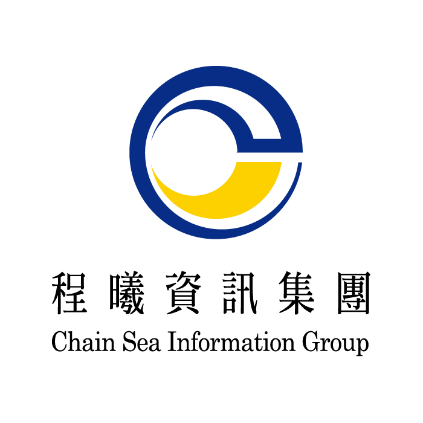 實習職缺名稱：多元知名企業實習客服
實習名額：2-3名
實習地點：台北市大同區重慶北路一段1-1號4樓
實習時間：每週40小時(113年1月15日至113年5月31日)
實習內容：例如信義房屋、生生平板、麗嬰房、政府公部門單位等等，工作內容主要提供電話服務，包含簡易問題排除、操作導引、訂單/產品諮詢、代接電話、客訴/後送案件處理、案件追蹤、緊急/特殊案件通報等，以及文字服務，包含LINE@、FB、IG、Email、Chat等管道。
實習福利：月薪27,000-30,000元，享勞保、健保及勞退
徵才條件：
      1.熟悉office軟體操作，打字速度30字/分鐘以上
　  2.口齒清晰、溝通無礙
其他(如出勤班別、休假規定等)：排班，月休8-10天，輪班區間： 08:00-22:00
程曦資訊整合股份有限公司
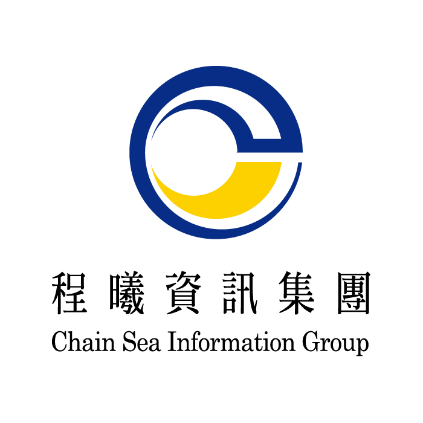 實習職缺名稱：聯合醫院掛號諮詢客服實習
實習名額：2-3名
實習地點：台北市大同區鄭州路145號
實習時間：每週40小時(113年1月15日至113年5月31日)
實習內容：
      1.民眾掛號業務查詢
　  2.門診資訊問題諮詢
      3.來電紀錄與文書作業
實習福利：月薪29,000-33,000元，享勞保、健保及勞退
徵才條件：
      1.熟悉office軟體操作，打字速度30字/分鐘以上
　  2.口齒清晰、溝通無礙
其他(如出勤班別、休假規定等)：排班，月休8-10天，輪班區間： 08:00-22:00
程曦資訊整合股份有限公司
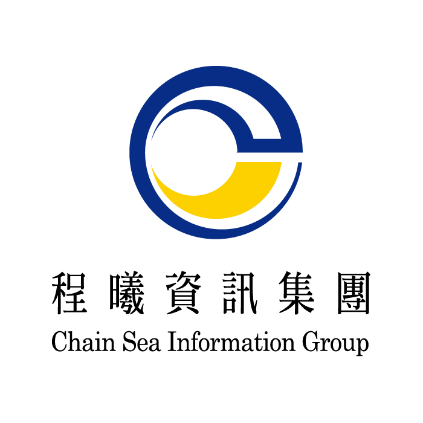 實習職缺名稱：台北1999市民專線客服實習
實習名額：2-3名
實習地點：台北市信義區莊敬路391巷11弄2號
實習時間：每週40小時(113年1月15日至113年5月31日)
實習內容：
      1.市民服務專線，負責民眾來電問題諮詢
　  2.市政問題諮詢、民眾申訴後送與問題紀錄
      3.受理民眾陳情、檢舉，案件派送與後續查詢
實習福利：月薪27,000-30,000元，享勞保、健保及勞退
徵才條件：
      1.熟悉office軟體操作，打字速度30字/分鐘以上
　  2.口齒清晰、溝通無礙
其他(如出勤班別、休假規定等)：排班，月休8-10天，輪班區間： 08:00-19:00
程曦資訊整合股份有限公司
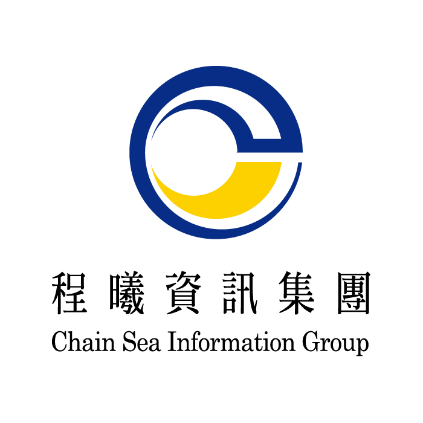 實習職缺名稱：台電諮詢客服實習
實習名額：2-3名
實習地點：台北市大安區基隆路四段75號
實習時間：每週40小時(113年1月15日至113年5月31日)
實習內容：主要提供民眾來電諮詢有關設備維修、停/復電時間查詢、電費查詢、用電申請等等，接聽來電回覆民眾的問題，以及文字客服專線之線上諮詢服務。
實習福利：月薪30,000-34,000元，享勞保、健保及勞退
徵才條件：
      1.熟悉office軟體操作，打字速度30字/分鐘以上
　  2.口齒清晰、溝通無礙
其他(如出勤班別、休假規定等)：排班，月休8-10天，輪班區間：08:00-22:00
程曦資訊整合股份有限公司
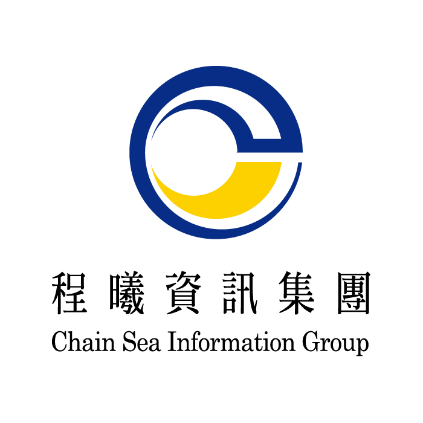 實習職缺名稱：整合行銷部實習生
實習名額：１名
實習地點：台北市大同區重慶北路一段1-1號10樓
實習時間：每週40小時(113年1月15日至113年6月30日)
實習內容：
      1.影音企劃、拍攝與剪輯
　  2.活動籌辦與執行
      3.部門事務辦理、團隊合作工作
實習福利：時薪176-183元，享勞保、健保及勞退
徵才條件：
      1.開朗、積極、善人際溝通、社交；具有服務、解決問題的熱忱
　  2.表達清晰、邏輯理解能力佳；正面思考、熱衷學習
其他(如出勤班別、休假規定等)：每週最少配合4個工作天
      週休二日(固定六日)，見紅休，09:00-18:00
程曦資訊整合股份有限公司
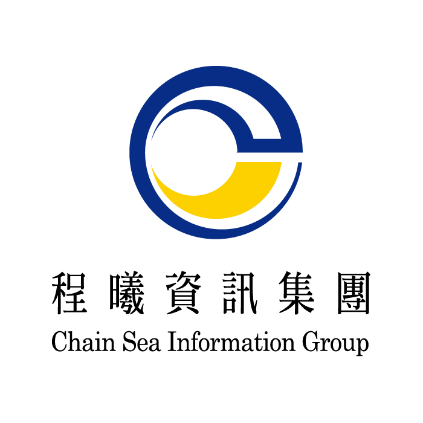 實習職缺名稱：業務部文書實習生
實習名額：１名
實習地點：台北市大同區重慶北路一段1-1號10樓
實習時間：每週40小時(113年1月15日至113年6月30日)
實習內容：
      1.支援業務單位文書作業運行
　  2.協助部門內秘書、行政工作
      3.製作部門管理性、稽核報表及主管交辦事項
實習福利：時薪176-183元，享勞保、健保及勞退
徵才條件：
      1.開朗、積極、善人際溝通、社交；具有服務、解決問題的熱忱
　  2.表達清晰、邏輯理解能力佳；正面思考、熱衷學習
其他(如出勤班別、休假規定等)：每週最少配合4個工作天
      週休二日(固定六日)，見紅休，09:00-18:00
程曦資訊整合股份有限公司
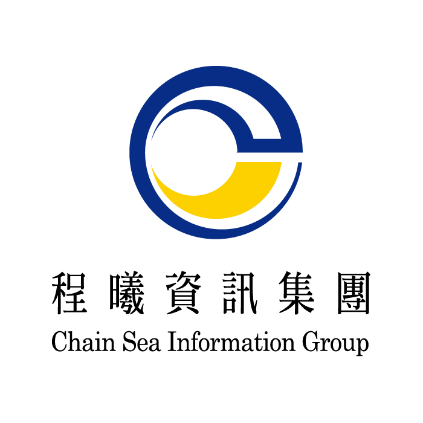 實習職缺名稱：人資行銷部實習生
實習名額：１名
實習地點：台北市大同區重慶北路一段1-1號10樓
實習時間：每週40小時(113年1月15日至113年6月30日)
實習內容：
      1.招募作業及面試接待
　  2.人資部門工作支援
實習福利：時薪176-183元，享勞保、健保及勞退
徵才條件：
      1.開朗、積極、善人際溝通、社交；具有服務、解決問題的熱忱
　  2.表達清晰、邏輯理解能力佳；正面思考、熱衷學習
其他(如出勤班別、休假規定等)：每週最少配合4個工作天
      週休二日(固定六日)，見紅休，09:00-18:00
光泉食品股份有限公司
實習職缺名稱：庫務實習生
實習名額：5-10名
實習地點：待分發(新北土城、汐止、蘆洲、五股)
實習時間：正常班制08:00 – 17:30、排休制(每周40小時)
實習內容：
      1.協助倉庫貨品入庫及整倉
      2.倉庫環境維護清潔
實習福利：月薪27,470 ~ 30,470元
  1.每月依實習生出勤狀況與績效表現發放獎金
  2.享公司三節飲品、勞保、健保、勞退及團保
其他：畢業後轉任為正式員工，倘經由主管提報列入儲備幹部培訓，經考核通過後，即成為正式幹部。
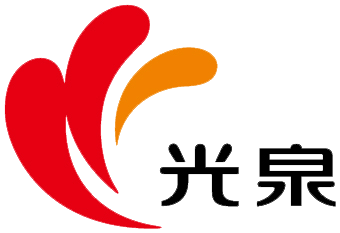 光泉食品股份有限公司
實習職缺名稱：業務實習生
實習名額：5-10名
實習地點：待分發(新北土城、汐止、蘆洲、五股)
實習時間：正常班制08:00 – 17:30、排休制(每周40小時)
實習內容：
  　1.固定客情維繫與巡補產品(安排外勤跟車)
      2.現場作業支援
實習福利：月薪27,470 ~ 30,470元
  1.每月依實習生出勤狀況與績效表現發放獎金
  2.享公司三節飲品、勞保、健保、勞退及團保
徵才條件：須具備手排汽車駕照
其他：畢業後轉任為正式員工，倘經由主管提報列入儲備幹部培訓，經考核通過後，即成為正式幹部。
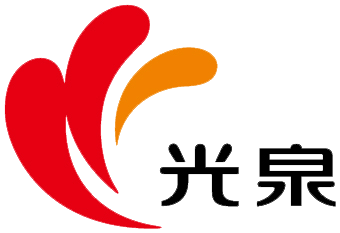 全球昕兆國際股份有限公司
實習職缺名稱：社群行銷專員
實習名額：2-3名
實習地點：新北市中和區橋和路15號5樓
實習時間：每週32小時，9:00-18:00
實習內容：
  　1.FB/IG粉絲團留言維護、社群口碑文案撰寫、各類素材製作及優化
      2.廣告建立及數據分析、GA成效追蹤、報表整理及相關行銷表單建立
      3.PS/AI能力、排版經驗能自行製作平面素材
　  4.團隊互助、跨部門溝通及其他行政事項協助
實習福利：月薪28,000 ~ 32,000元
      完善教育訓練、健康檢查、員工購優惠、節慶禮品、員工旅遊、三節獎金….等
其他：表現良好畢業後轉任為正式員工
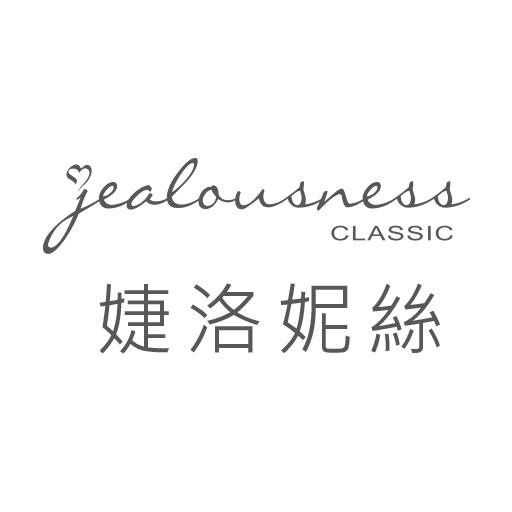 全球昕兆國際股份有限公司
實習職缺名稱：客服專員
實習名額：2名
實習地點：新北市中和區橋和路15號5樓
實習時間：每週32小時，9:00-18:00
實習內容：
  　1.FB粉絲團訊息回復、收集顧客意見回饋、滿意度調查、客訴處理
      2.SOP新增、修改、維護、優化
      3.提供來電客戶諮詢服務、產品試用及回饋、例行會議、主管交辦事項
　  4.客戶服務專案追蹤提案及大數據分析、跨部門溝通或協助及解決客戶問題
實習福利：月薪28,000 ~ 32,000元
      完善教育訓練、健康檢查、員工購優惠、節慶禮品、員工旅遊、三節獎金….等
其他：表現良好畢業後轉任為正式員工
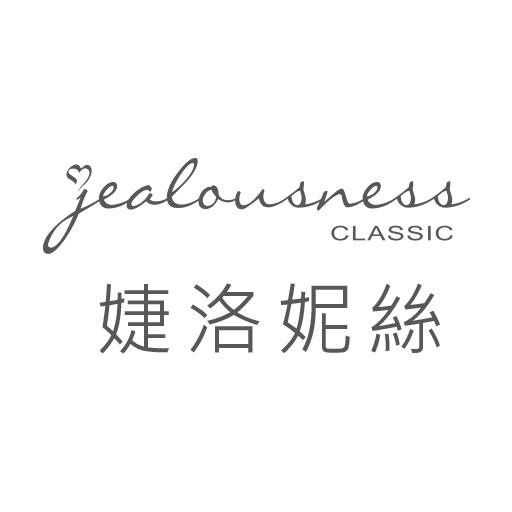 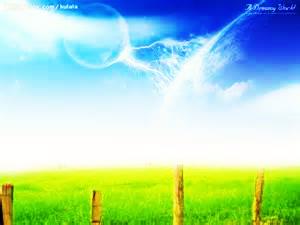 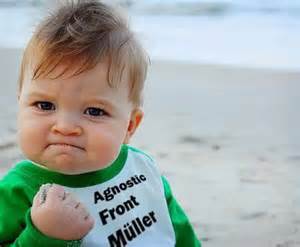 (學期4.5個月)學生校外實習媒合說明會暨面試
行銷與流通管理系
112年11月7日(星期二)上午10時20分綜合教學大樓8樓國際會議廳

我們不見不散唷~
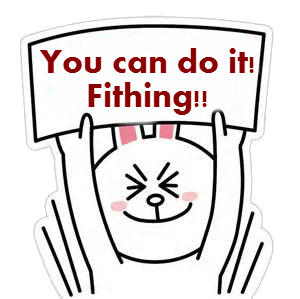 Fighting